Portal zarządzania wiedzą i potencjałem naukowym Uniwersytetu Jagiellońskiego           – Collegium Medicum jako moduł
Polskiej Platformy Medycznej
Wnioskodawca: Uniwersytet Jagielloński
Beneficjent: Uniwersytet Jagielloński Collegium Medicum
Partnerzy: (nie dotyczy)
OKRES REALIZACJI PROJEKTU
CEL PROJEKTU
Zwiększenie dostępności zasobów nauki Uniwersytetu Jagiellońskiego Collegium Medicum poprzez ich zdeponowanie                            na serwerach projektowych w postaci elektronicznej i opatrzenie metadanymi, a także udostępnienie w ramach Polskiej Platformy Medycznej w formatach dostosowanych do przetwarzania maszynowego.
Źródło finansowania: POPC 2.3.1, Budżet Państwa część 27 Informatyzacja
KOSZT REALIZACJI PROJEKTU
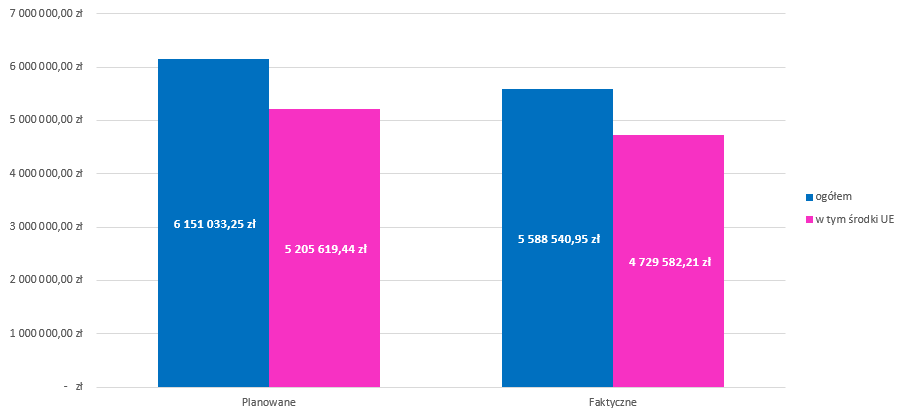 PRODUKTY PROJEKTU
PRODUKTY PROJEKTUudostępnione informacje sektora publicznego i zdigitalizowane
PRODUKTY PROJEKTU – interoperacyjność
(widok kooperacji aplikacji)
Crossref
PubMed(podsystem MeSH)
Google Scholar
Web of Science
PubMed
Katalogi biblioteczne(Alma)
Scopus
MeSH-Pol
Google Analytics
Oznaczenia powiązanych 
systemów:
        planowany
        modyfikowany
        istniejący
dot. systemów własnych oraz innych jednostek
Expertus
Polska Platforma Medyczna
PlumX
PortalZarządzania WiedząUJ CM
DART Europe
SAP(dane osobowe, struktura organizacyjna, dane o projektach)
Altmetric
Repozytorium Uniwersytetu Jagiellońskiego
DataCite
Journal Citation Reports
ORCID
Cyfrowa Biblioteka Medyczna
Repozytorium Otwartych Danych Badawczych Uczelni Krakowskich
Sherpa Romeo
YouTube
WSKAŹNIKI EFEKTYWNOŚCI PROJEKTU
TRWAŁOŚĆ PROJEKTU
Okres trwałości: 5 lat
Źródło finansowania utrzymania produktów projektu: środki własne Beneficjenta, zabezpieczone w planie finansowym
Najważniejsze ryzyka:
Dziękuję za uwagę